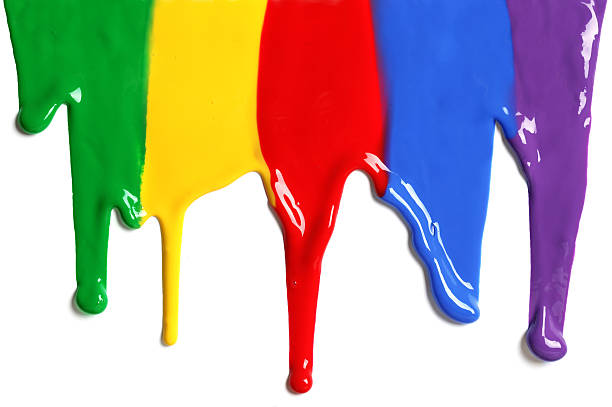 WELCOME
to the
Preschool Playgroup
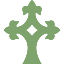 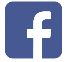 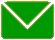 Run by Holy Trinity Church
Find us on Facebook
playgroup@htcchicago.org
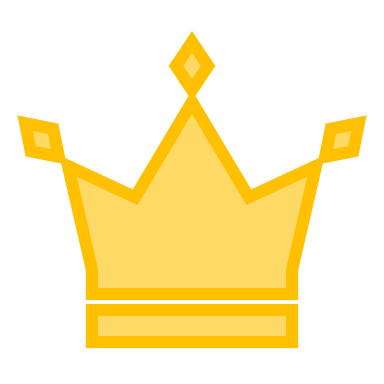 K
N
G
I
the
is coming!
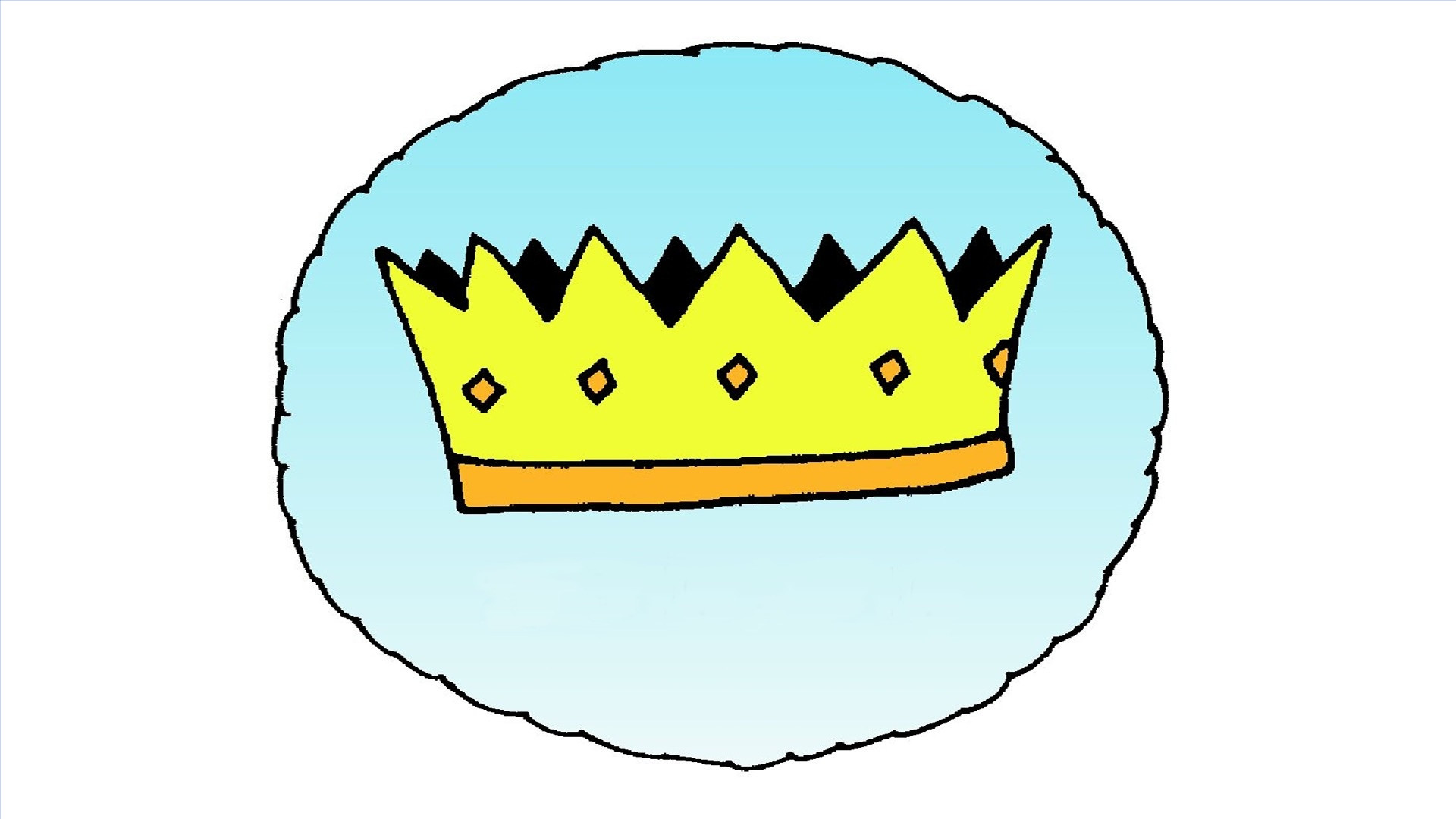 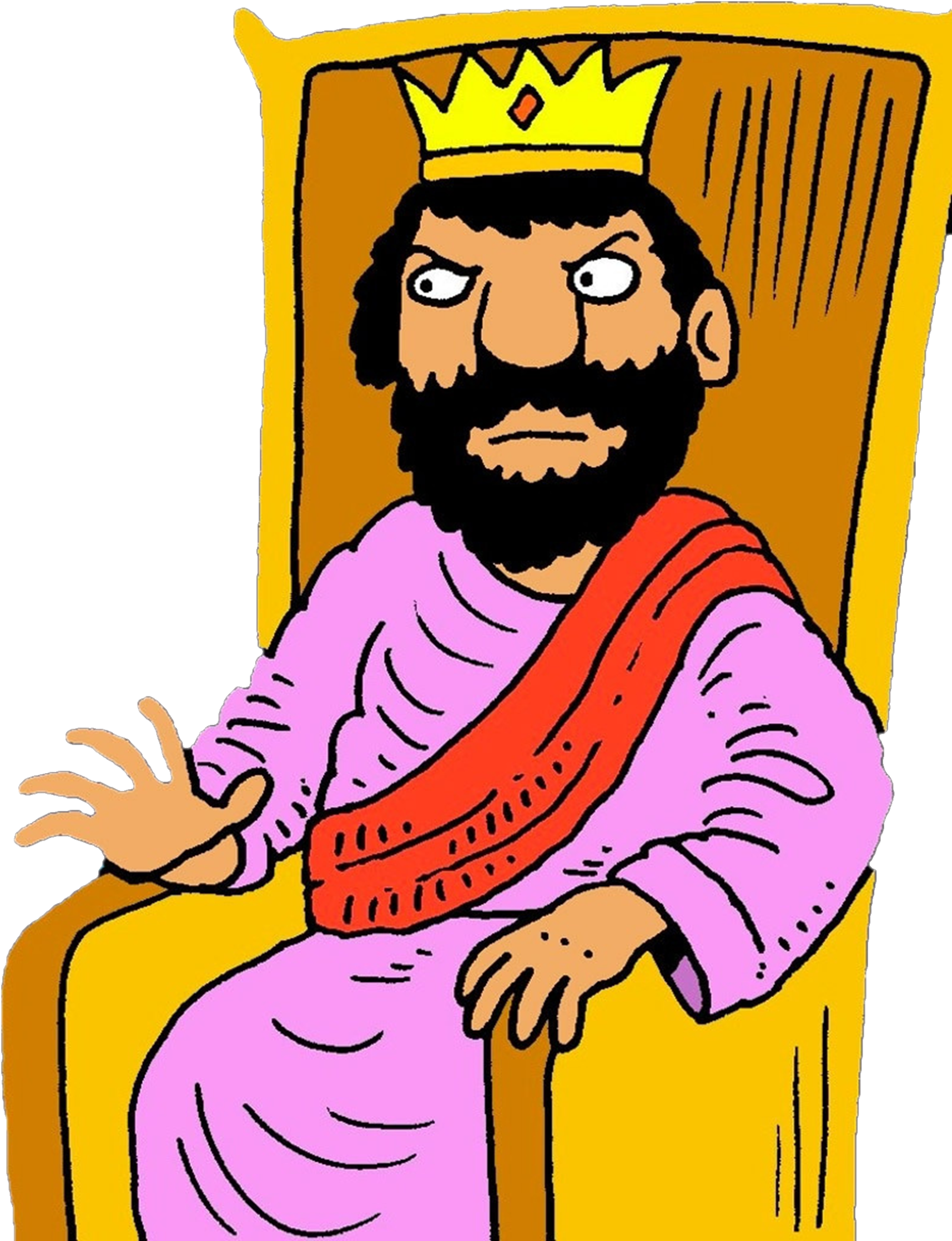 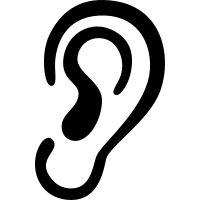 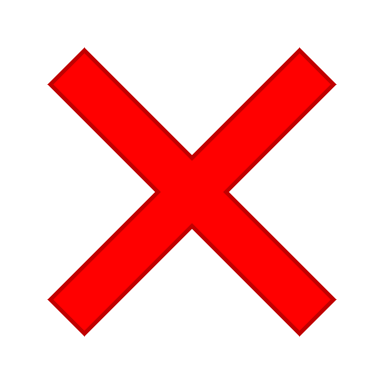 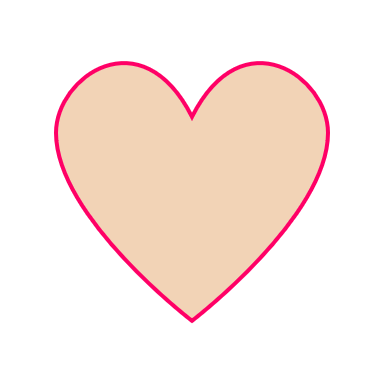 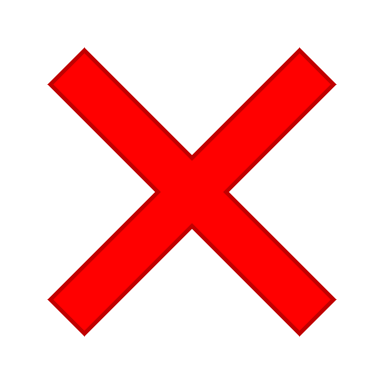 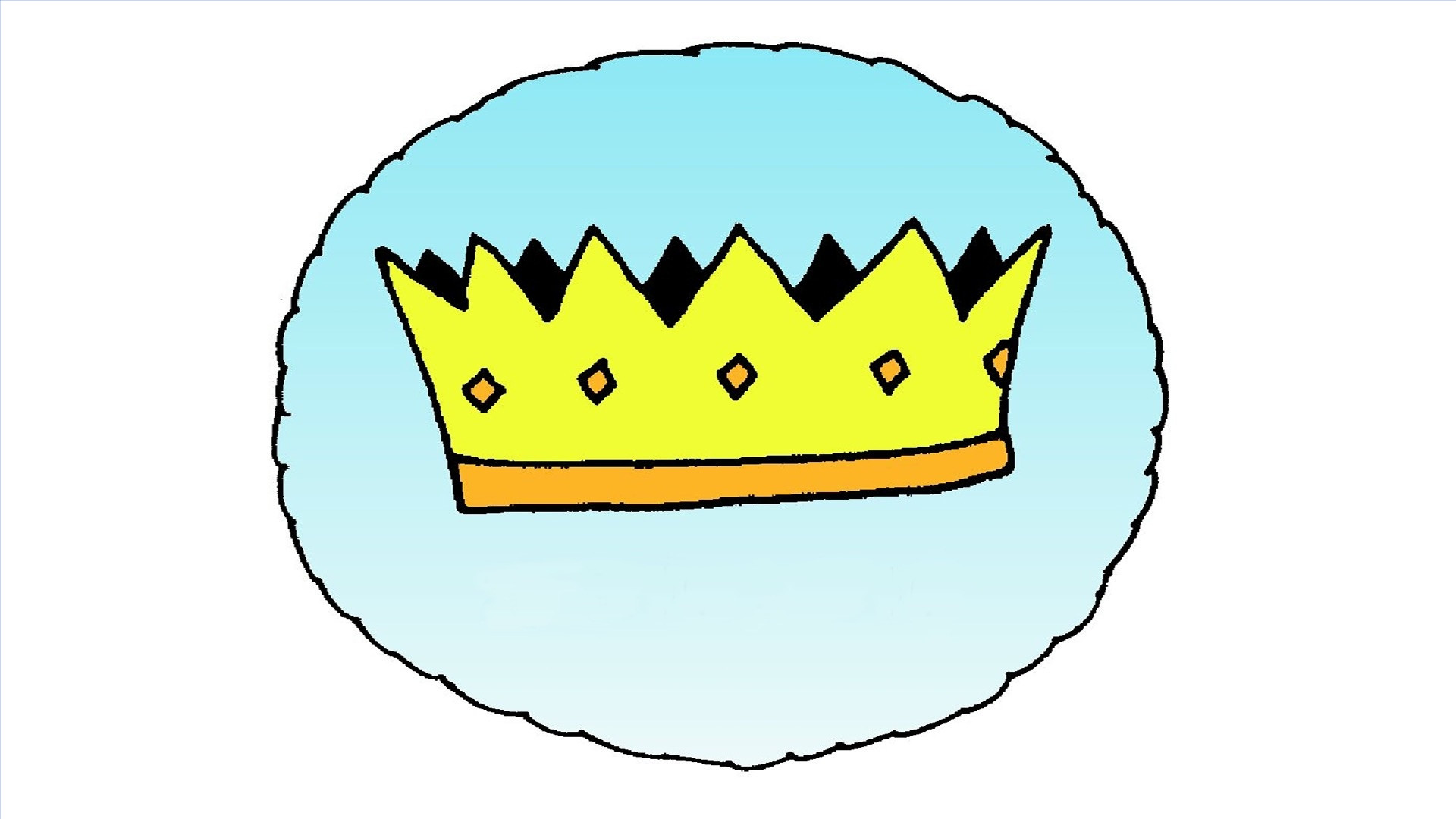 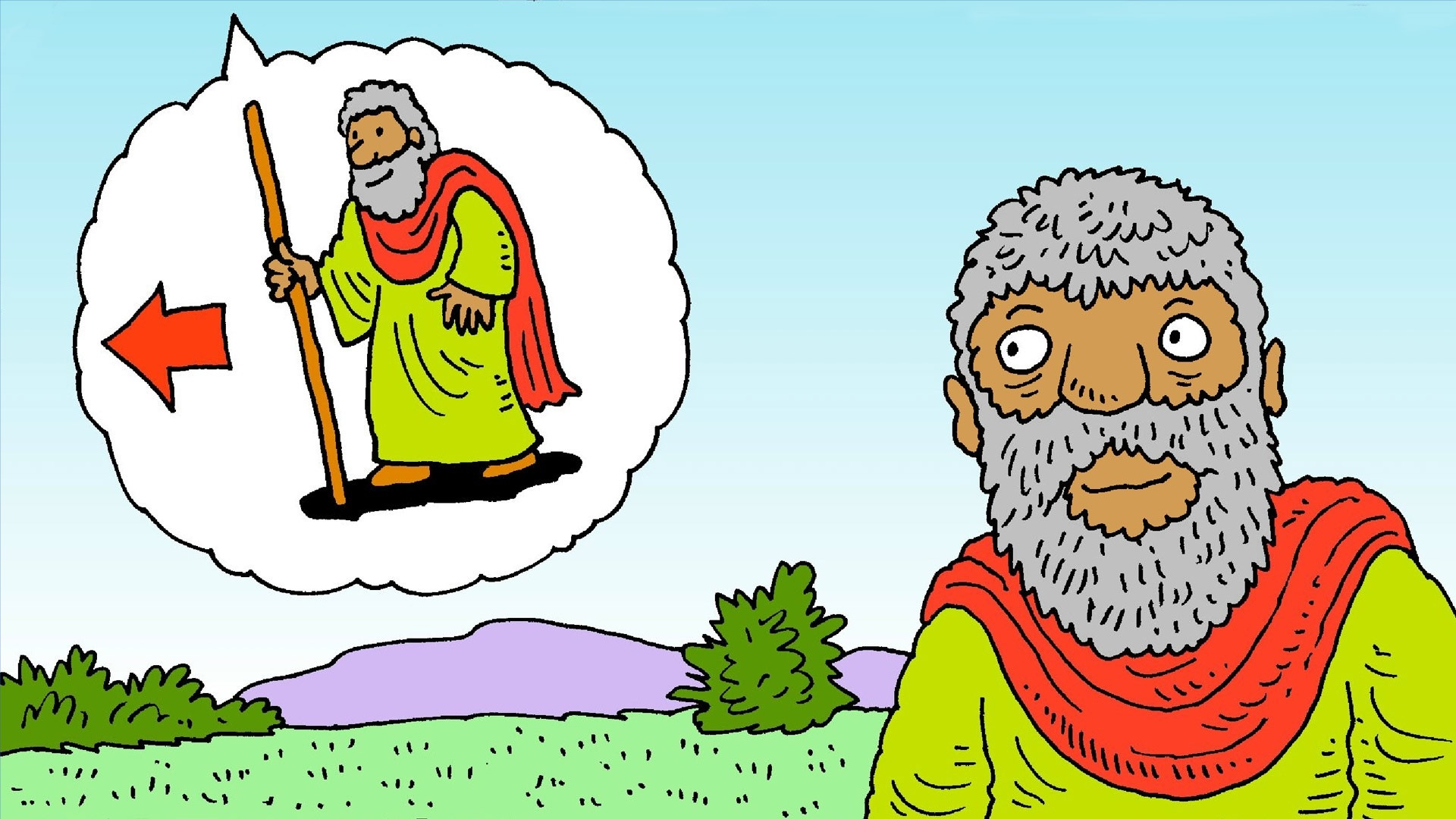 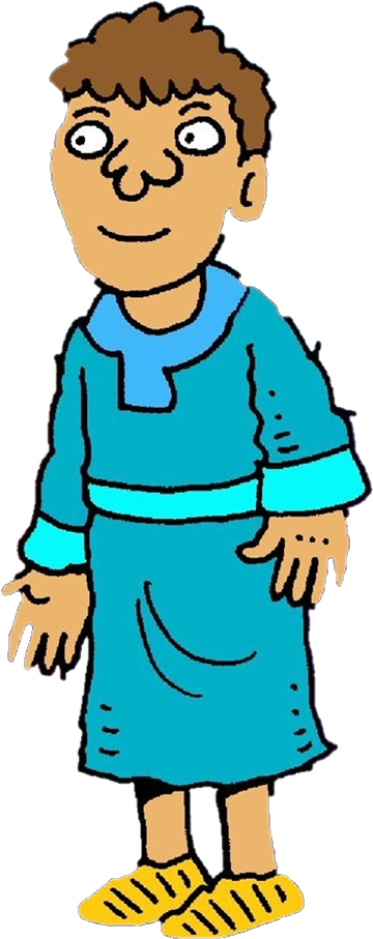 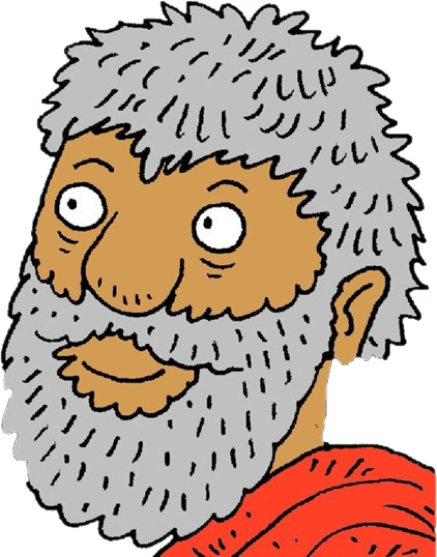 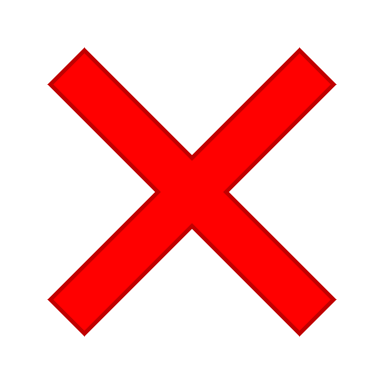 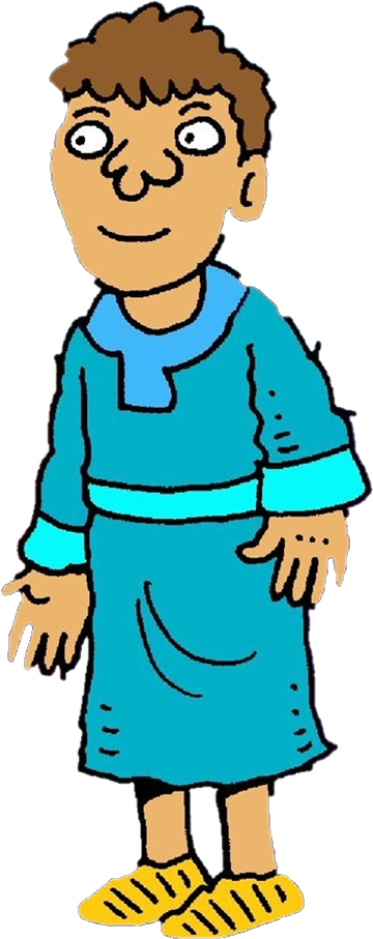 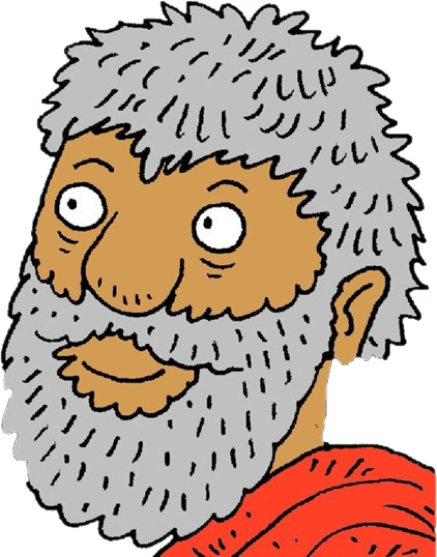 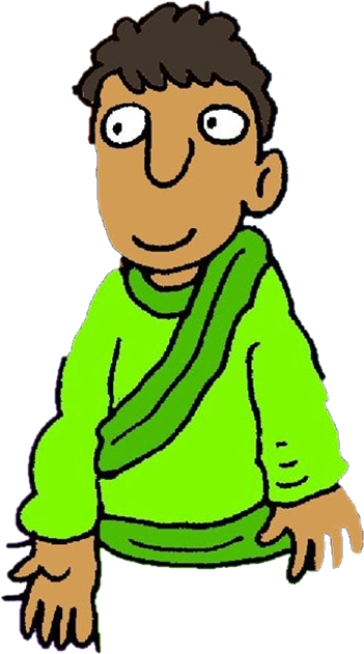 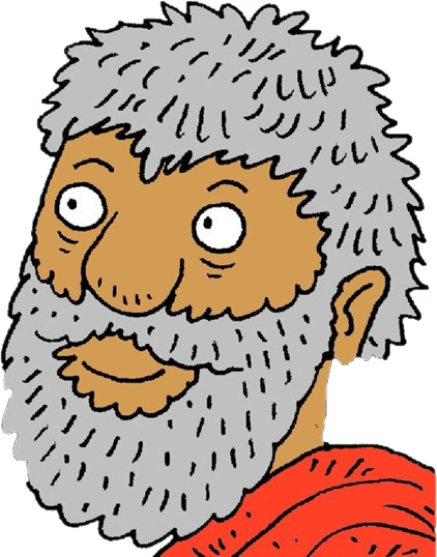 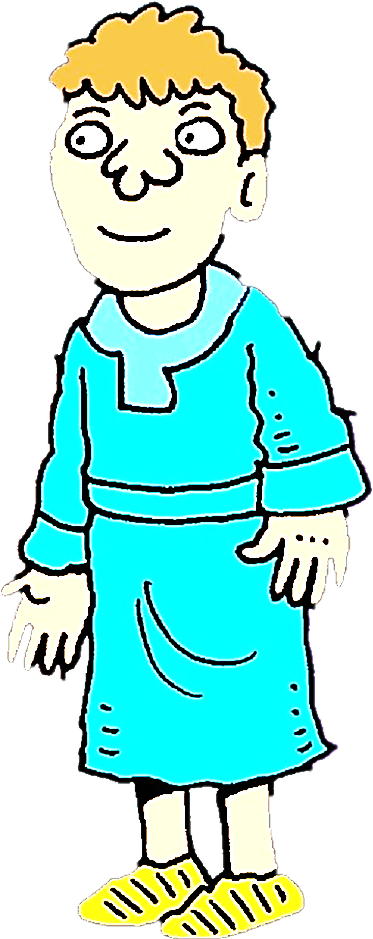 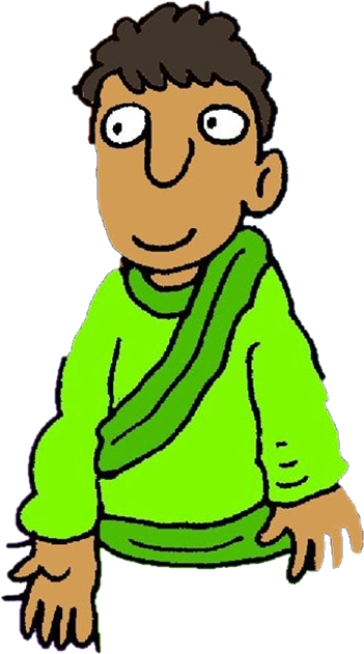 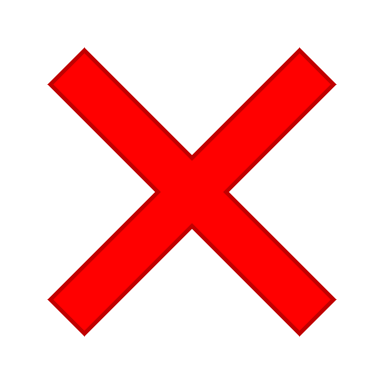 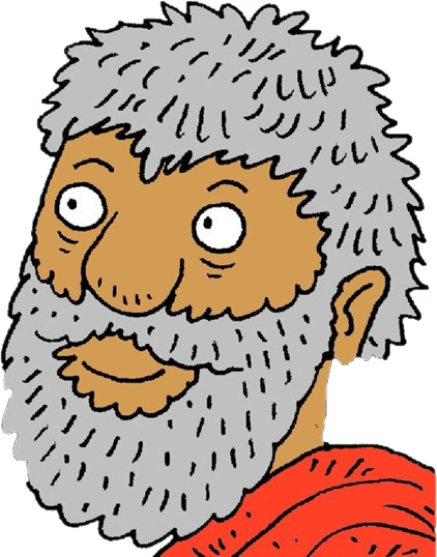 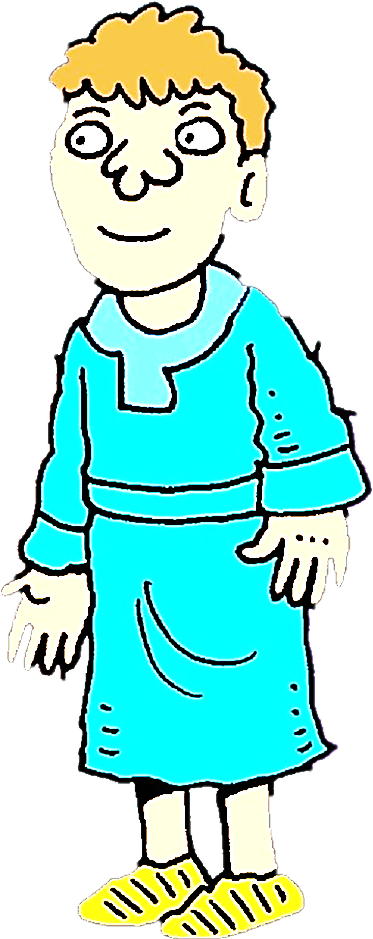 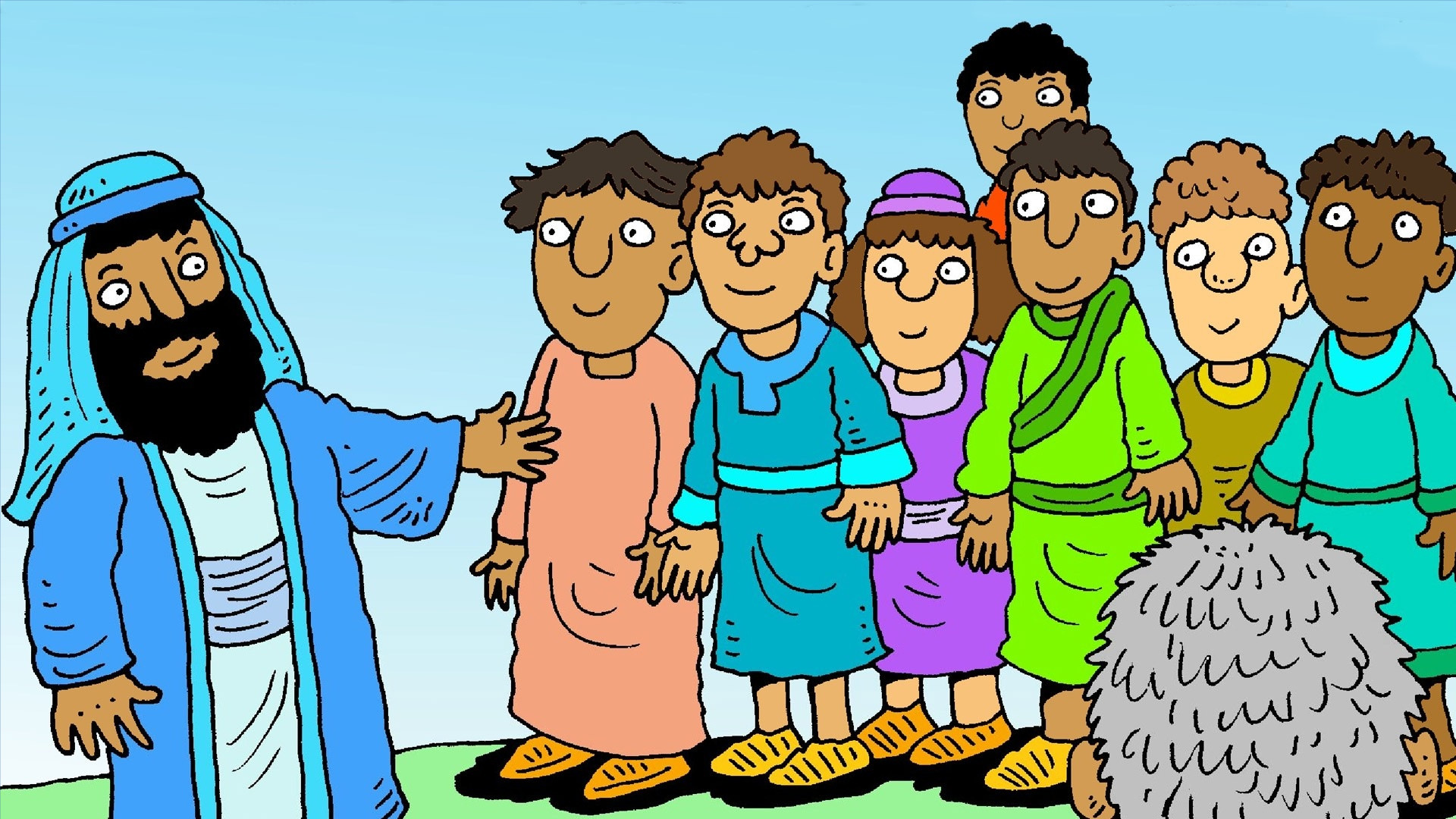 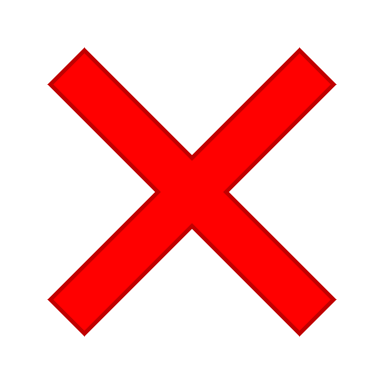 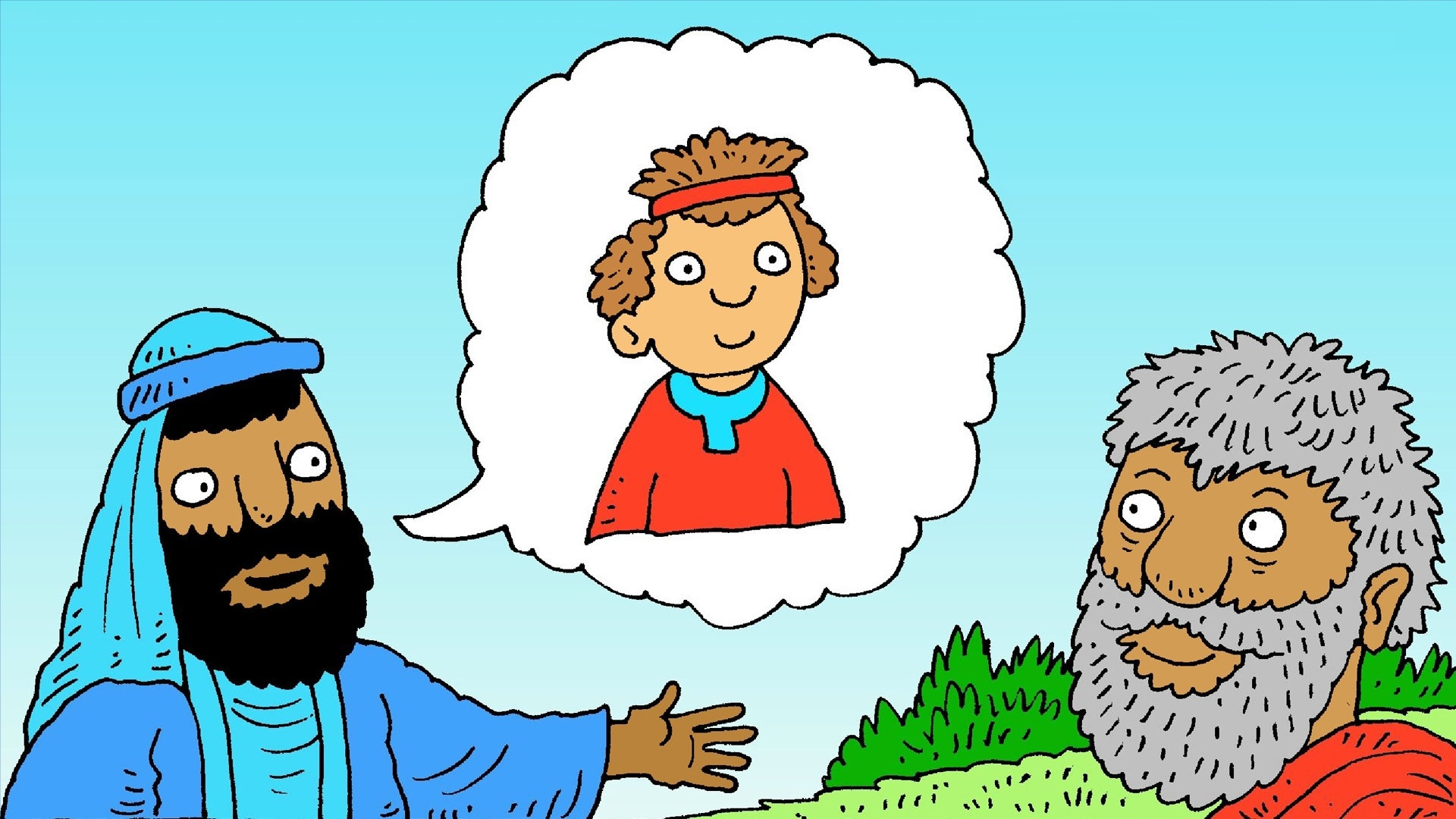 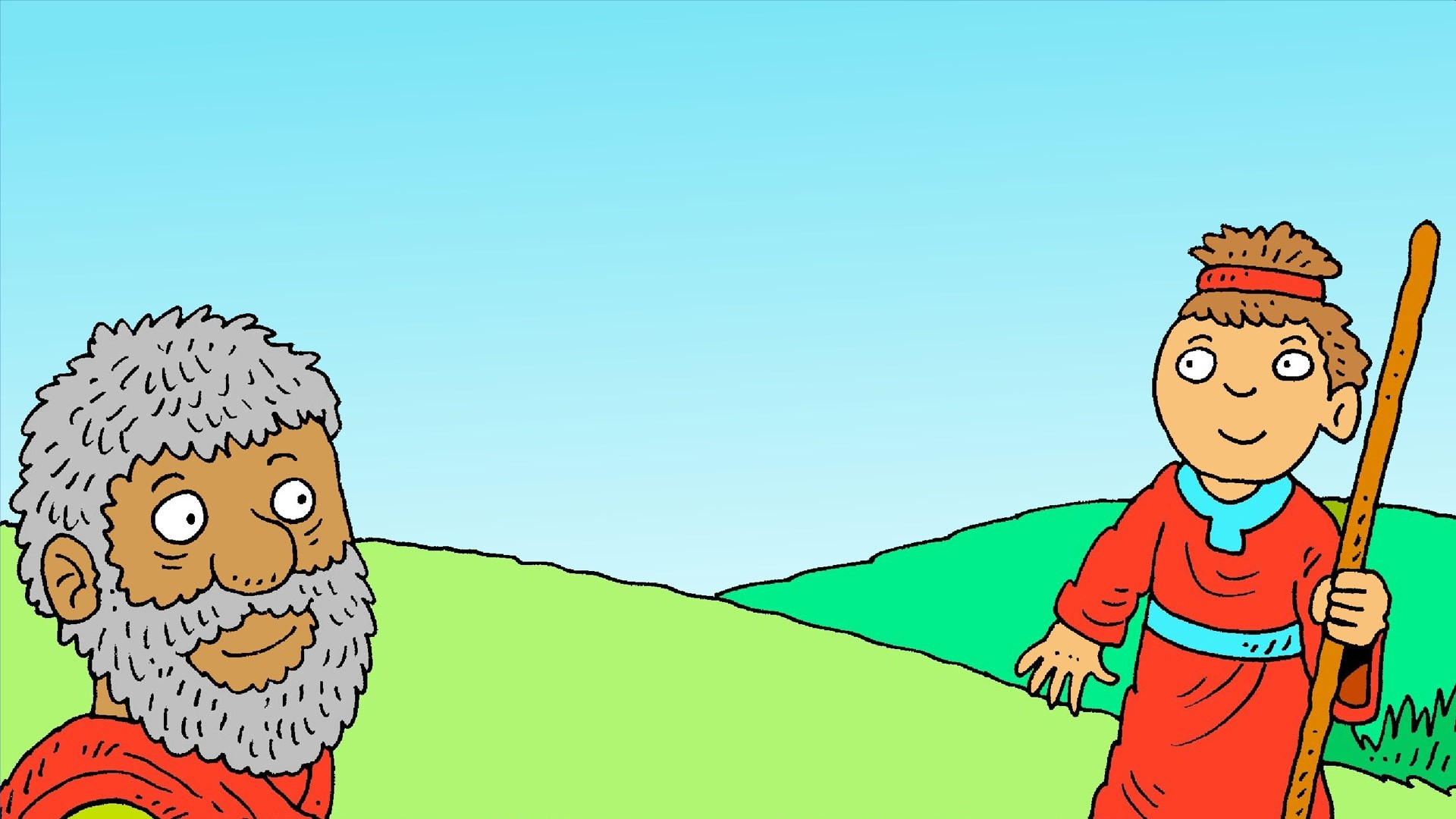 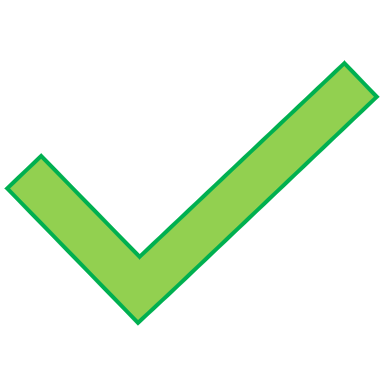 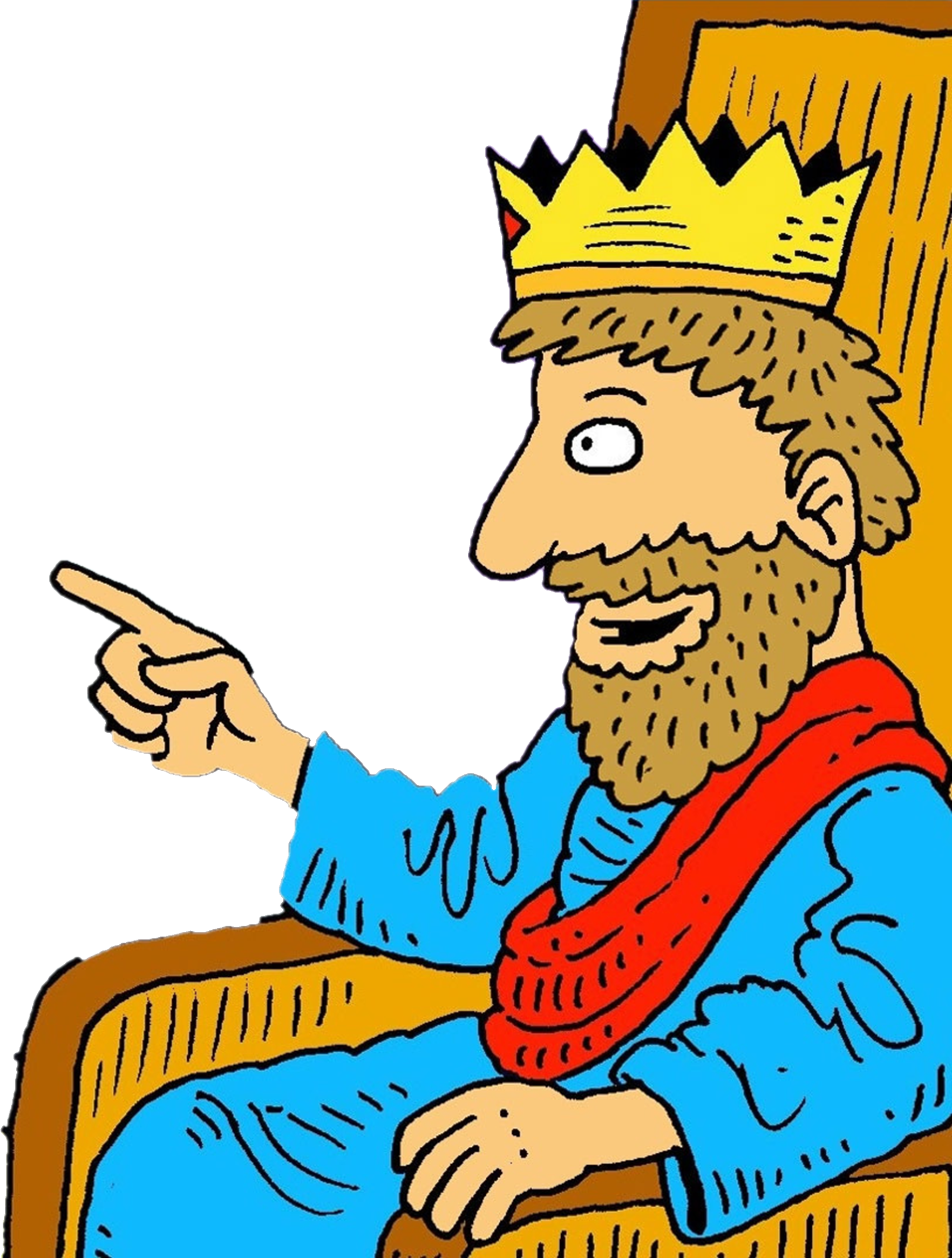 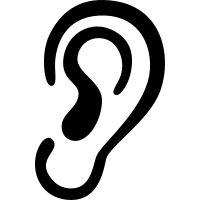 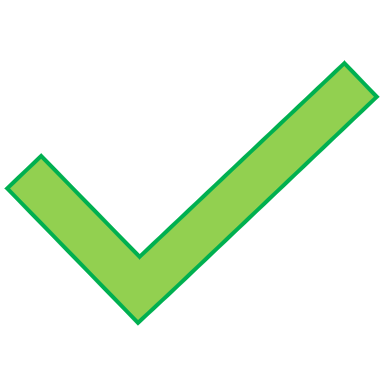 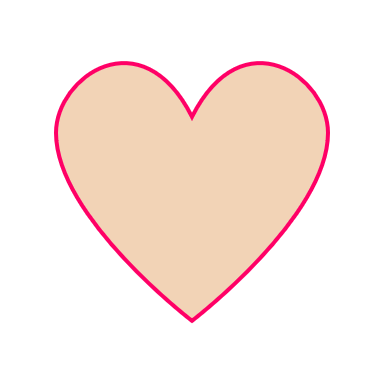 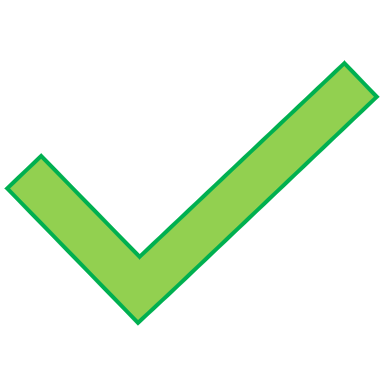 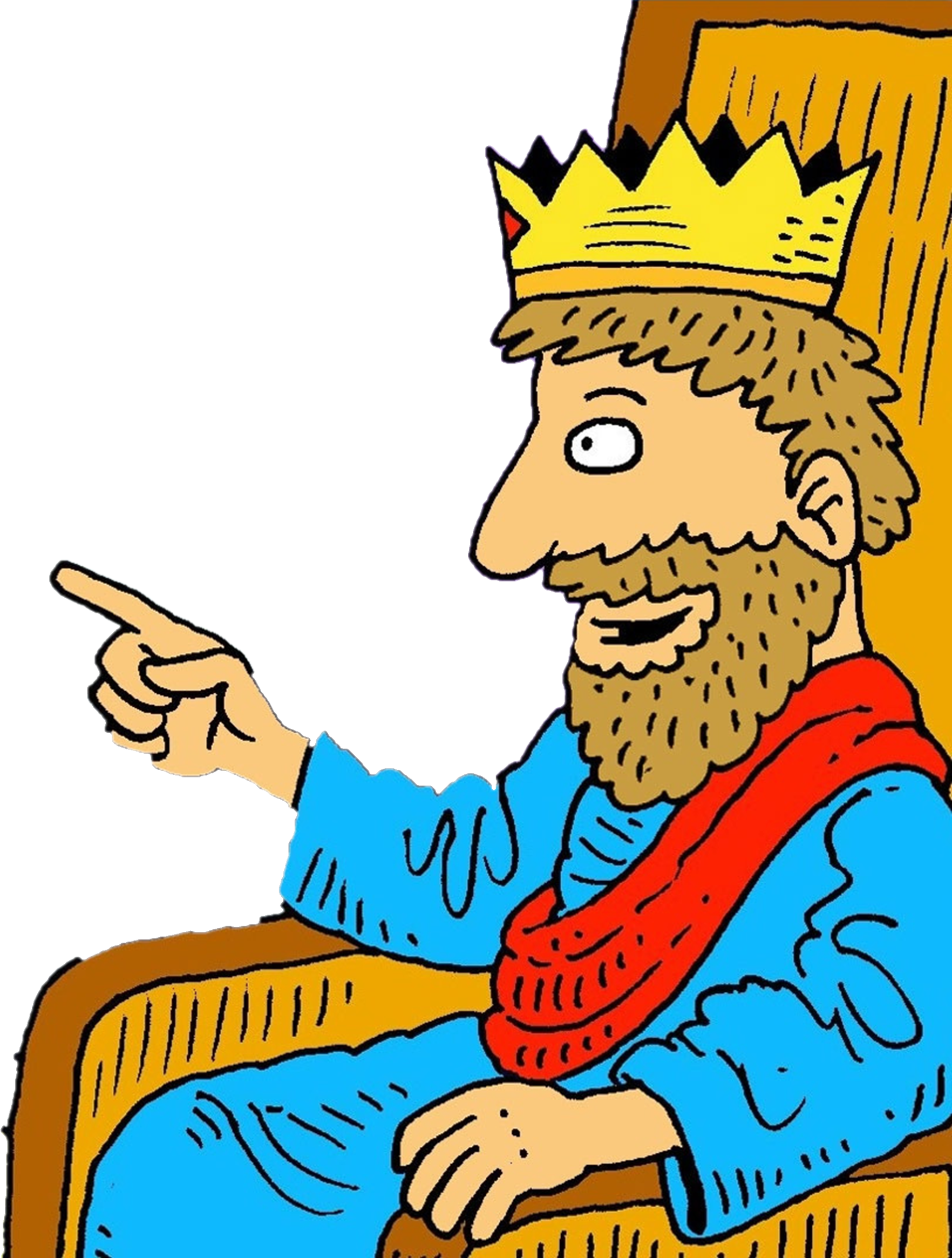 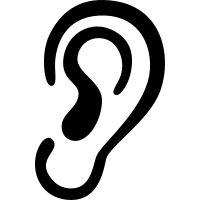 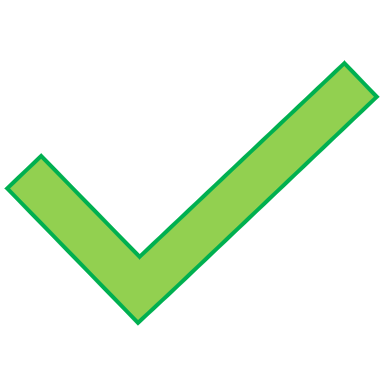 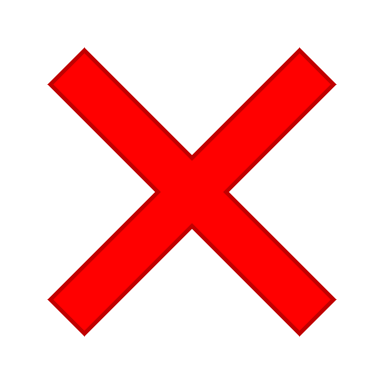 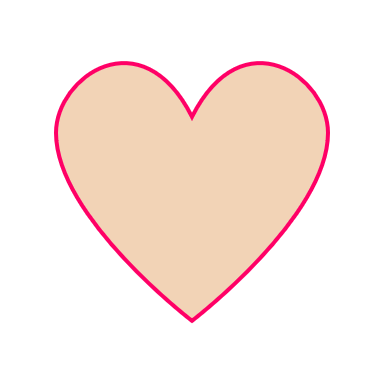 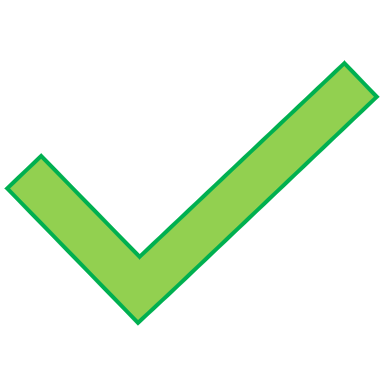 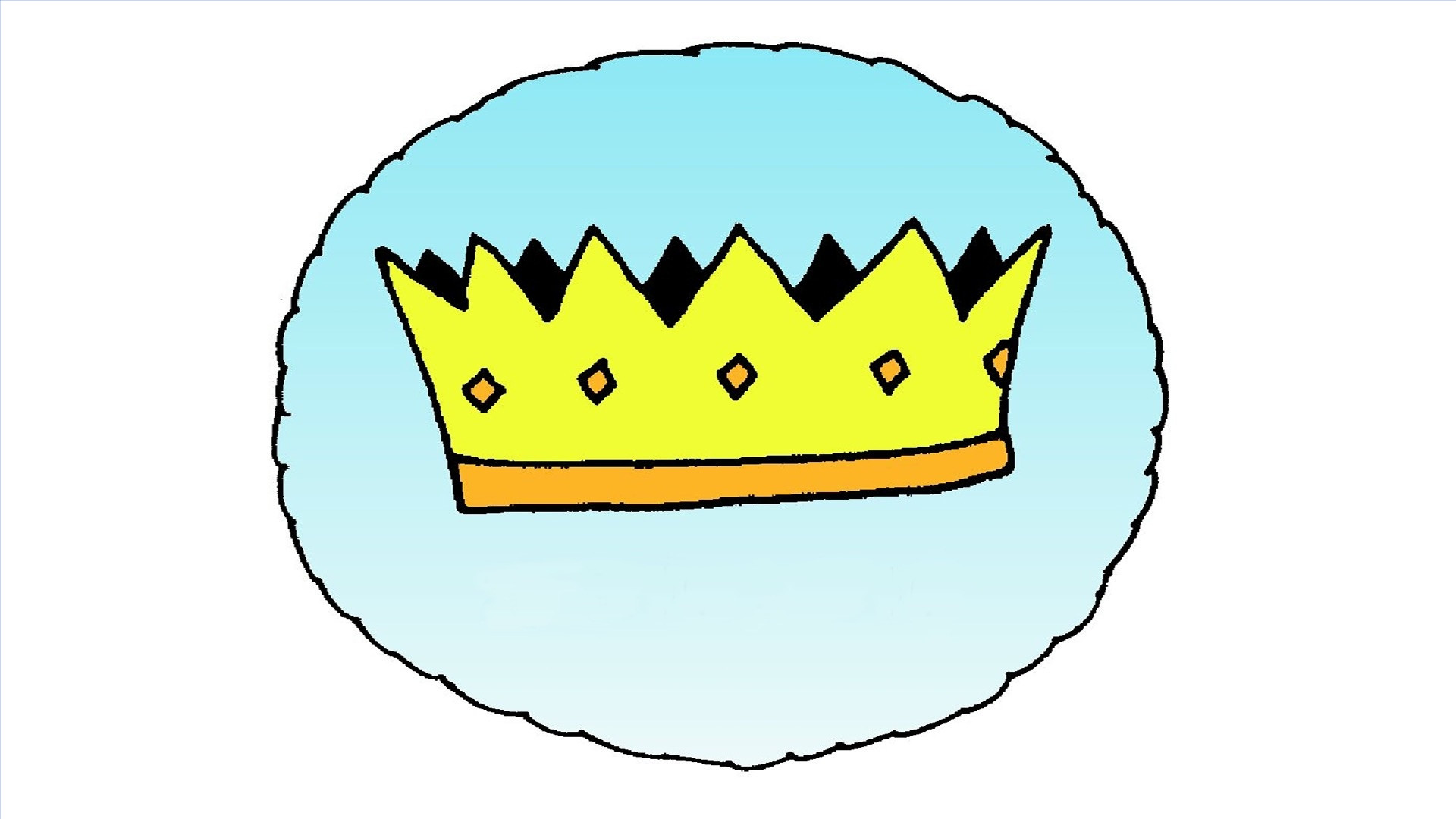 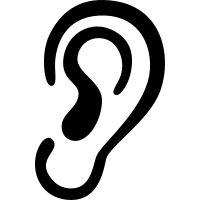 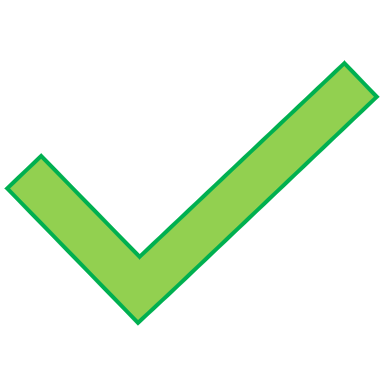 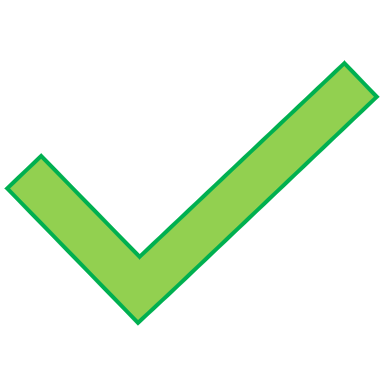 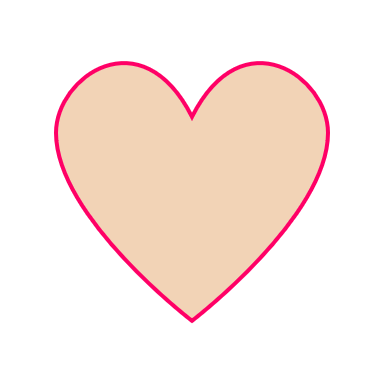 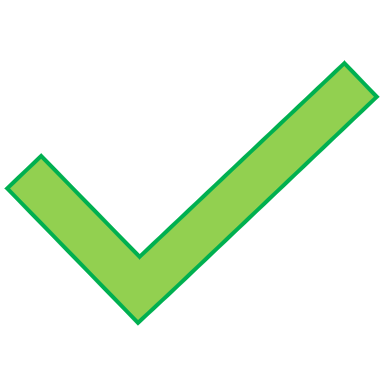 Head, shoulders, knees and toes,
Knees and toes,
Head, shoulders, knees and toes,
Knees and toes
And eyes and ears
and mouth and nose
Head, shoulders, knees and toes,
Knees and toes
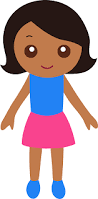 If you’re happy and you know it clap your hands
If you’re happy and you know it clap your hands
If you’re happy and you know it
And you really want to show it
If you’re happy and you know it clap your hands
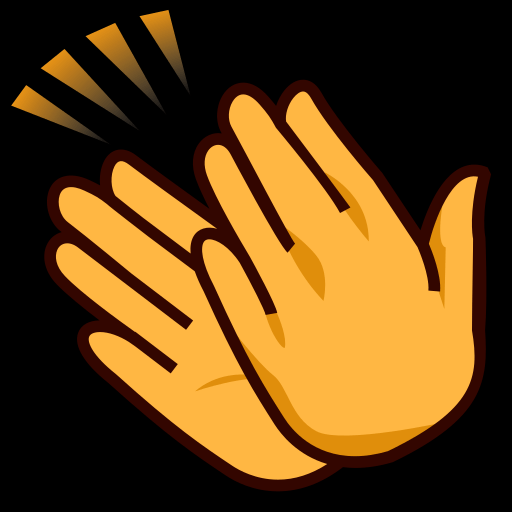 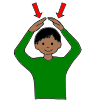 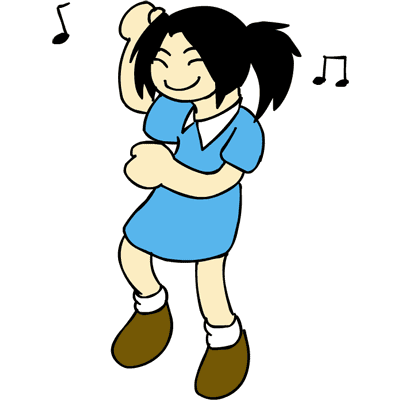 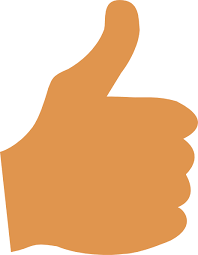 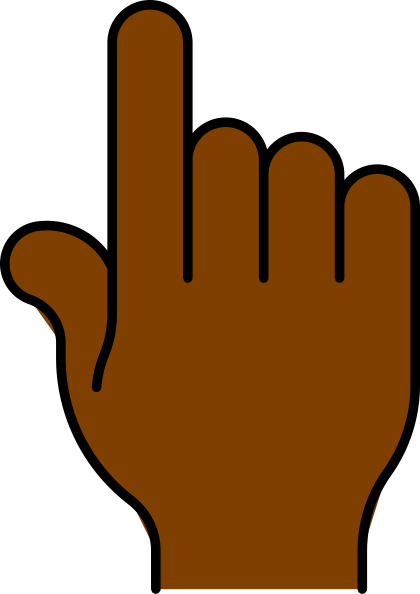 1 finger, 1 thumb keep moving
1 finger, 1 thumb keep moving
1 finger, 1 thumb keep moving
We’ll all be merry and bright

1 arm
1 leg
1 nod of the head
Stand up, sit down
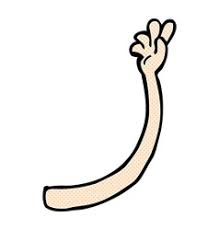 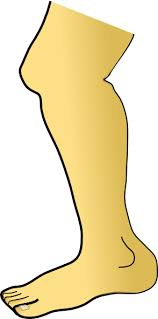 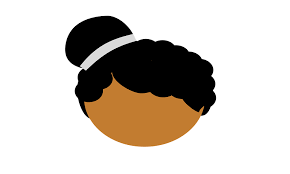 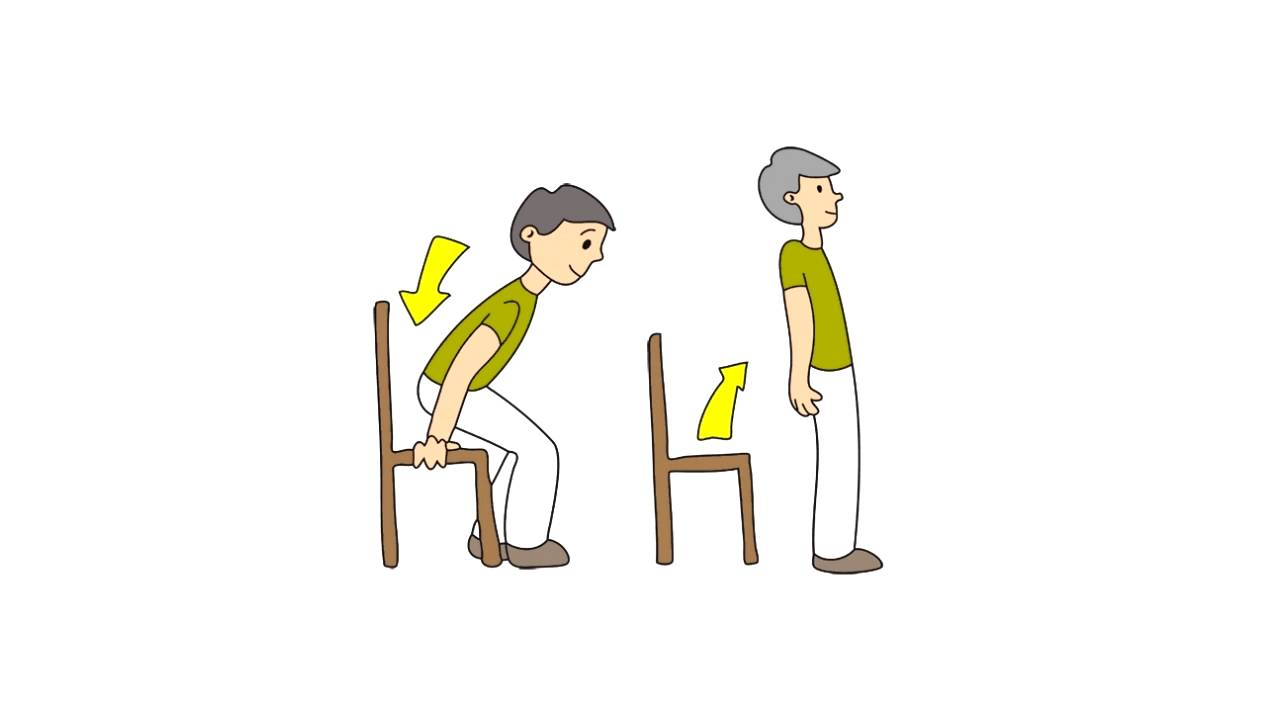 Put your right arm in, your right arm out
In, out, in, out, shake it all about
You do the Hokey-Cokey and you turn around
That’s what it’s all about.
Woah-oh the Hokey-Cokey x3
Knees bend, arms stretch. Rah Rah Rah!
Thanksgiving Crafternoon
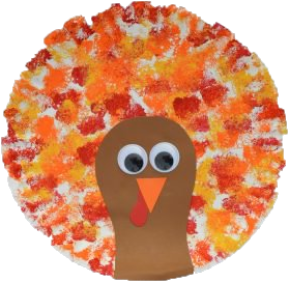 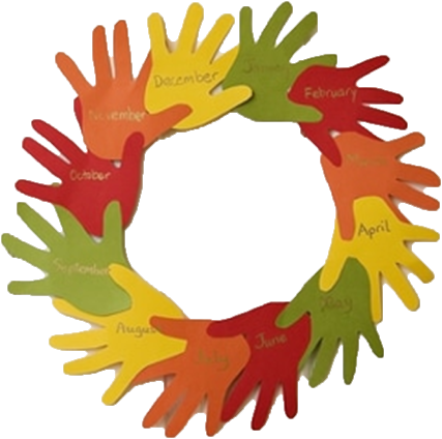 2-4pm
November 17th